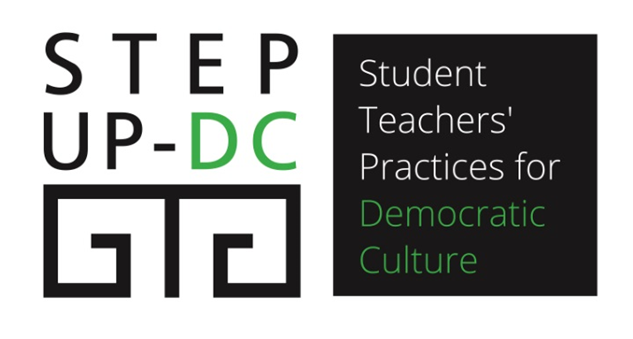 Collaboration in Informatics lessons
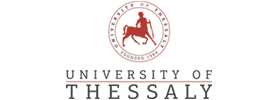 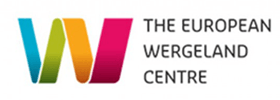 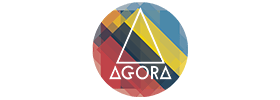 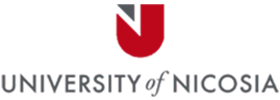 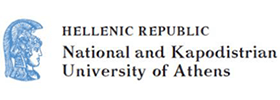 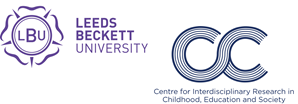 Agoritsa Gogoulou
Laboratory Teaching Staff, NKUA
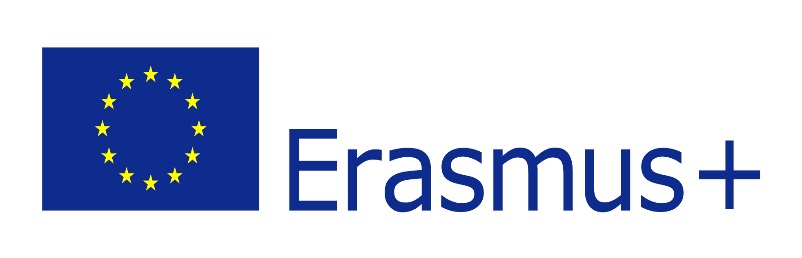 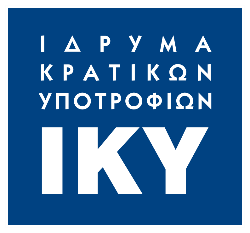 This project has been funded with support from the European Commission. This publication reflects the views only of the author, and the Commission cannot be held responsible for any use which may be made of the information contained therein. Project Number: [2019-1-EL01-KA203-062449]
Collaboration in Informatics lessons
Agoritsa Gogoulou
Laboratory Teaching Staff, NKUA
The session intends all the students:
To appreciate the characteristics of the group members

To apply collaboration models and use ICT tools in designing learning activities that enable students to share opinions and material

To use education through art approach in order to transform students’ attitude
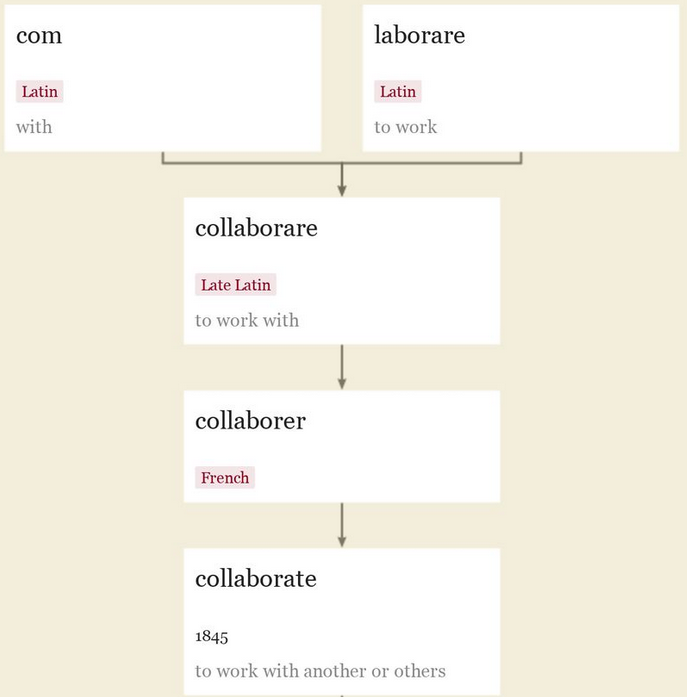 To work together with someone on a common task
Source: Online Etymology Dictionary
[Speaker Notes: When people work together, they are collaborating with each other. Any group of two or more people collaborates together in order to accomplish something. A collaboration is a task completed by multiple people working together.
In most cases, people collaborate with each other willingly on a project that they all want to be a part of.]
Collaboration
helps brainstorm creative ideas
boosts students’ confidence and self-esteem
enhances problem-solving skills
improves social interactions and supports diversity
fosters the development of interpersonal relationships
[Speaker Notes: a true brainstorm is not possible without collaboration. Collaboration helps thinking and developing of ideas that one couldn’t think on his own

Collaborative learning has been shown to not only develop higher-level thinking skills in students, but boost their confidence and self-esteem as well. 

The fact that students must provide answers to the task , calls for active participation in researching the problem and examining every possible answer so as to arrive to make the right solution, thus improving an individual's problem-solving skills.

through collaborative learning, we expect students to clarify ideas, views, and opinions through their discussion forums before making a conclusion. It, therefore, encourages and facilitates the improvement of critical thinking skills via interpretation of ideas, and assessment of other student's thoughts and views.

When students spend their time together working, they learn how to relate with one another. They also make friendship by getting to know each other, thus boosting group morale and performance.

During a collaborative learning session, students not only work on academic assignments but also get to develop their social skills and learn together which improves their relationships with others in the class
t gives them a chance to learn their strengths and weaknesses as they work in groups. As they interact more with their peers, they acquire new ways of handling problems.]
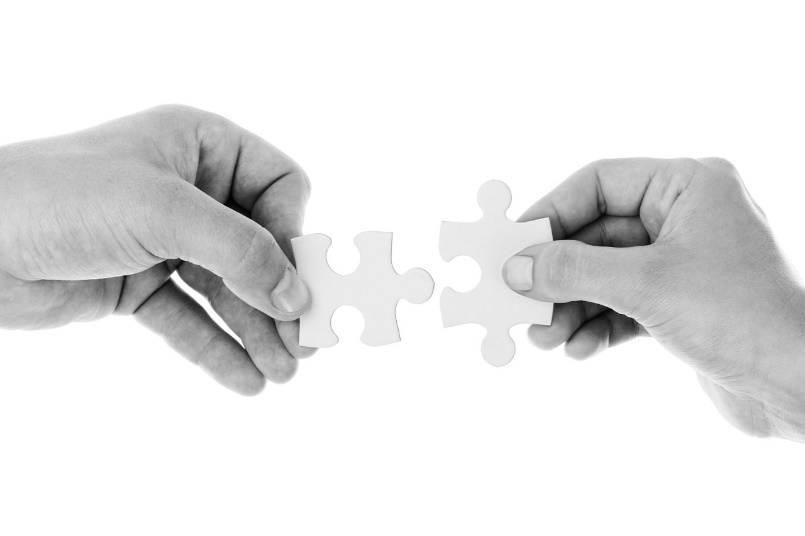 Positive Interdependence
the group has a clear task or goal
the efforts of each person benefit not only the individual, but also everyone else in the group 
Positive interdependence creates a commitment to other people’s success as well as one’s own and is the heart of collaborative learning
[Speaker Notes: The key to positive interdependence is committing to personal success as well as the success of every member of the group. Group members realize, therefore, that each person’s efforts benefit not only him- or herself, but all other group members as well.  

Positive interdependence; is the belief that group members are linked together in a way that they succeed or
sink together. When members clearly understand positive interdependence, they understand that each group
member’s efforts are required for success of the group]
Positive Interdependence: what to do
The resources are for all 
A task is divided into subtasks and can't be finished unless all contribute
Each person may focus on a specific task/subtask and learn a specific topic, but s/he has the duty to “teach” the whole group for what s/he learned ((Jigsaw method)
A reward (e.g. bonus points) may be offered if the group succeeds and each member succeeds
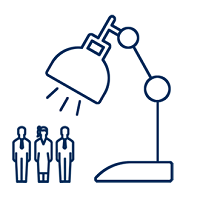 Individual and Group Accountability
The group is accountable for achieving its goals, and each member must be accountable for contributing a fair share of the work toward the group goal
[Speaker Notes: The group is accountable for achieving its goals, and each member must be accountable for contributing a fair share of the work toward the group goal. No one can "hitchhike" on the work of others. The performance of each individual must be assessed and the results given back to the group. The group has to be clear about its goals and be able to measure (a) its progress in achieving them and (b) the individual efforts of each of its members. 
Individual accountability exists when the performance of each individual student is assessed and the results are given back to the group and the individual in order to ascertain who needs more assistance, support, and encouragement in completing the assignment.]
Individual and Group Accountability: what to do
Students work on their own, prepare the assigned task and bring their work to the group
One student is chosen at random and questioned on the material the group has studied and worked on
All members of the group have to present orally their work
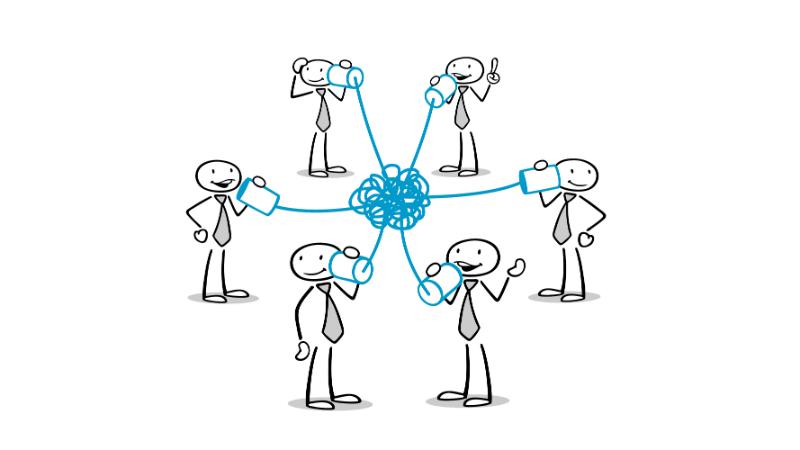 Interpersonal and Small Group Skills
Completing tasks 
Communicating 
Decision making 
Managing conflict 
Appreciating group members
[Speaker Notes: Interpersonal and small group skills are required to function as part of a group. These are basic teamwork skills. Group members must know how to - and be motivated to - provide effective leadership, make decisions, build trust, communicate, and manage conflict. Teachers have to teach teamwork skills.]
Interpersonal and Small Group Skills: what to do
Form a collaboration contract.
Encourage students to be on time in case of group meeting, either face-to-face or online. 
Make sure everyone has the opportunity to speak.
Listen to others and impel students to do so. Ask students to comment on their fellows’ opinion.
Urge students to express their opinion and participate in decision making processes.
In case of conflict, try to control it, provide alternatives, ask all members to express their beliefs and guide them to resolve the problem.
[Speaker Notes: Interpersonal and small group skills are required to function as part of a group. These are basic teamwork skills. Group members must know how to - and be motivated to - provide effective leadership, make decisions, build trust, communicate, and manage conflict. Teachers have to teach teamwork skills.]
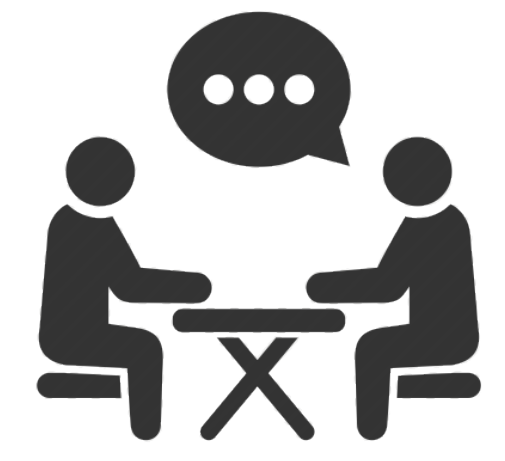 Face-to-Face Promotive Interaction
students promote each other's success by sharing resources
both academic and personal support are part of this mutual goal
[Speaker Notes: Considerable promotive interaction; means each member helps and encourages one another to learn. They
share their knowledge, clarify what they understand and teach one another. Members must think that ongoing
conversation, dialogue, exchange, and support interaction particularly a face-to-face interaction is needed to
success]
Face-to-Face Promotive Interaction: what to do
Each member explains his/her solution to a problem.
One group member discusses a concept with others.
A group member teaches classmates about a topic.
Students collaborate in pairs following approaches such as pair programming.
[Speaker Notes: Considerable promotive interaction; means each member helps and encourages one another to learn. They
share their knowledge, clarify what they understand and teach one another. Members must think that ongoing
conversation, dialogue, exchange, and support interaction particularly a face-to-face interaction is needed to
success]
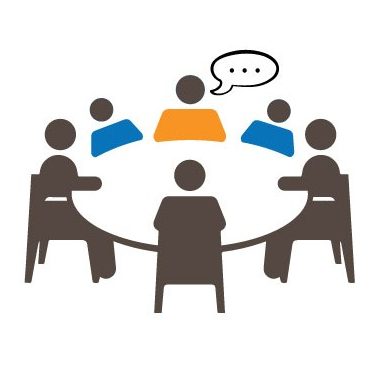 Group Processing
a review of a group session to describe the member actions that were helpful and unhelpful and to decide what actions to continue or change
[Speaker Notes: Group processing; is reflecting the group on whether or not the actions are helpful and to decide what actions
must continue or stop

Group members need to feel free to communicate openly with each other to express concerns as well as to celebrate accomplishments.]
Group Processing: what to do
Group members describe each other's helpful and unhelpful behaviors and actions.
As a group, make decisions about which behaviors to continue and which behaviors to change.
[Speaker Notes: Considerable promotive interaction; means each member helps and encourages one another to learn. They]
e-lesson 1
Many active and collaborative learning techniques are used in CS courses
e-lesson 2
Workshop
Without the cooperation of its members society cannot survive, and the society of man has survived because the cooperativeness of its members made survival possible….  It was not an advantageous individual here and there who did so, but the group.  In human societies the individuals who are most likely to survive are those who are best enabled to do so by their group.
(Ashley Montagu, 1965)